Testování na školách
Jaroslav Šejvl, Jana Zapletalová, Pavel Kabíček

XVIII. ročník AT konference
CZ.1.07/1.3.00/08.0205 ESF OP VK
Prezentace projektu VYNSPI
Vznik této prezentace byl finančně podpořen projektem 
Tvorba systému modulárního vzdělávání v oblasti prevence sociálně patologických jevů pro pedagogické a poradenské pracovníky škol a školských zařízení na celostátní úrovni 
CZ.1.07/1.3.00/08.0205 ESF OP VK.
Testování dětí
9.5.2012
strana 2
Východiska testování
Zvážení základní otázky:
Testovat ano či ne ?
Zvážit důsledky dosavadního stavu- testování bez nastavení pravidel
Doplnit roli testování ve školním prostředí jako možný nástroj, který doplní stupeň bezpečné školy tak, aby byla respektována všechna pravidla a eliminována případná rizika
Testování dětí
9.5.2012
strana 3
Co je testování
Multidisciplinarita úkonu – pedagogika, sociální přístup, psychologie, právo, metodika, zdravotnictví, morálka, etika, …

Nelze ztotožňovat s právním vztahem: řidič – policista / zaměstnanec – zaměstnavatel x  žák- žáci-škola-rodina
Testování dětí
9.5.2012
strana 4
Jaký úkol plní testování?
Ultima ratio.

Nenahrazuje pedagogickou ani preventivní činnost školy a pedagogických pracovníků.
Doplňuje rejstřík postupů školy ve striktně určeném rámci
Testování dětí
9.5.2012
strana 5
Podstata testování
Podstata testování – preventivně – represivní aktivita (ultima ratio).
Ochrana zdraví testovaného.
Ochrana před výskytem návykových látek ve školách a školských zařízeních.
Ochrana zdraví u žáků, kteří se připravují pro profese, kde je riziko neslučitelné se životem (práce se stroji, ve výškách, v laboratořích atd.)
Testování dětí
9.5.2012
strana 6
Co nám testování neřekne?
Meze testování
Co nelze od testování očekávat?
Míra intoxikace a poškození organismu.
Kvantita, frekvence a další relevantní okolnosti …
Rozlišení stupně závislosti …
Identifikace metabolitů z látek běžně dostupných …
Testování nemůže nahradit lékařskou, specializovanou péči
Testování dětí
9.5.2012
strana 7
Z čeho bychom měli vycházet
Právní rámec
Souhlas školy a souhlas rodičovské veřejnosti ukotvený ve Školním řádu – úprava testování.
Přítomnost dalších poradenských aktivit školy a vnějších poskytovatelů preventivních služeb v kontextu testování (aby nebylo samoúčelné)
Prokazatelné seznámení všech zúčastněných s pravidly a konsekvencemi.
Testování dětí
9.5.2012
strana 8
Testování jako zdravotnická služba
Služba poskytovaná mimo resort zdravotnictví (ale v návaznosti na jejich služby)
Preventivní péče směřující k diagnostické péči.
Se souhlasem zákonného zástupce (ideálně).
Testování dětí
9.5.2012
strana 9
Co nám testování může přinést?
Včasné vyhledání faktorů – vznik nemoci/ zhoršení zdravotního stavu/ minimalizace rizik (bezpečnostních, zdravotních, sociálních, prekriminálních).
Rozšíření stupňů ochrany bezpečí školy
V důsledku zvýšení nároků na profesionalitu služeb, vede k požadavkům na kvalitu odborné služby školy (školní metodik prevence, školní psycholog, školní speciální pedagog-etoped, vedení školy…pedagogové, mistři odborné výchovy…
Testování dětí
9.5.2012
strana 10
Písemný souhlas
Nutný a nezbytný předpoklad.

U všech osob mladších 18 let.

Upozornění i na případná rizika.

I tak je nutné podat testovanému úplnou informaci o testování.
Testování dětí
9.5.2012
strana 11
Neexistence písemného souhlasu
Není ohrožen život – nelze testovat, pokud se testovaný odmítne testu podrobit.
Pokud je ohrožen život – testuje, resp. úkony provádí lékař (přivolaná RZS), který se řídí zdravotnickými předpisy i v souvislosti s touto službou.
Testování dětí
9.5.2012
strana 12
Důvodné podezření a kdo testuje
Takové podezření, kdy jsou vyloučeny všechny další možné příčiny projevujících se příznaků užití návykových látek.
Odborník, který byl speciálně zaškolen pro tento typ práce -absolvent DVPP
Test –vždy pouze orientační.
Testování dětí
9.5.2012
strana 13
Výsledek testu
Pozitivní – (falešná pozitivita) seznámit s výsledkem, příp. opakovat,  vyrozumění zákonného zástupce a zopakovat test ve zdravotnickém zařízení. 

Negativní – (falešná negativita) seznámit s výsledkem.
Postup je nutné zaznamenat do protokolu.Vedení dokumentace a způsob jejího uchovávání musí být součástí pravidel a DVPP.
Testování dětí
9.5.2012
strana 14
Odborné lékařské vyšetření
Zdravotnické zařízení, diagnostika lékařem.

Odběr tělních tekutin ( krve /moče).

Pouze zdravotnický personál.

Další péče a případná hospitalizace – rozhodne lékař.
Testování dětí
9.5.2012
strana 15
Další otázky
Doprava do a ze zdravotnického zařízení.
Platba za vyšetření.
Písemné podklady.
Předání nezletilého zákonnému zástupci.
Presumpce neviny vs presumpce viny.
Testování dětí
9.5.2012
strana 16
Závěr
Soulad s legislativou.

Ultima ratio; pouze proškolení pedagogičtí pracovníci.

Preventivní a represivní působení.

Ochrana dětí a bezpečí školy.
Testování dětí
9.5.2012
strana 17
Vznik této prezentace byl finančně podpořen projektem Tvorba systému modulárního vzdělávání v oblasti prevence sociálně patologických jevů pro pedagogické a poradenské pracovníky škol a školských zařízení na celostátní úrovni CZ.1.07/1.3.00/08.0205 ESF OP VK.








Tento projekt je spolufinancován Evropským sociálním fondem a státním rozpočtem České republiky.
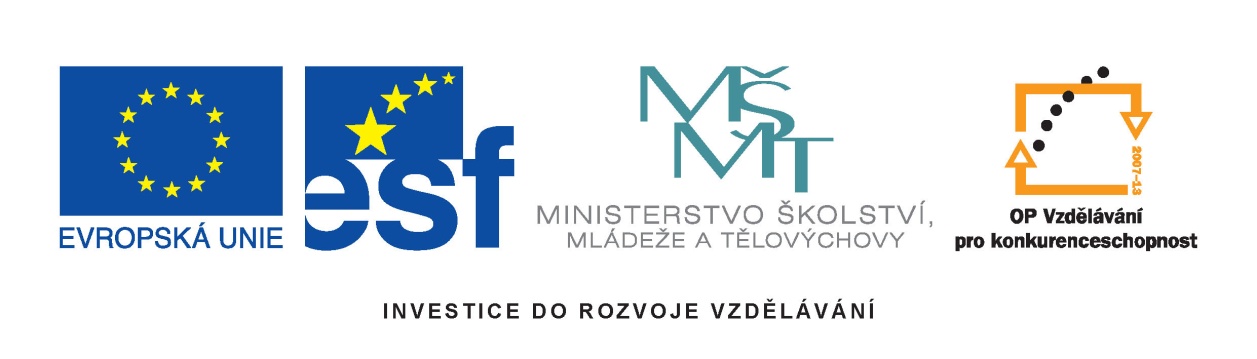 Testování dětí
9.5.2012
strana 18
Děkujeme za pozornost
zapletalova@adiktologie.cz

sejvl@adiktologie.cz
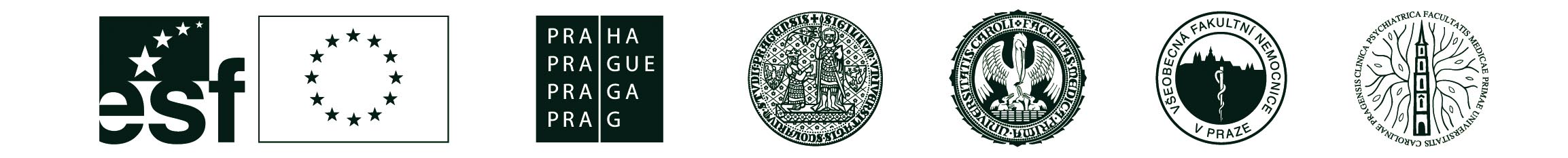 Testování dětí
9.5.2012
strana 19